知识产权声明
感恩遇见，相互成就，本课件资料仅供您个人参考、教学使用，严禁自行在网络传播，违者依知识产权法追究法律责任。

更多教学资源请关注
公众号：溯恩高中英语
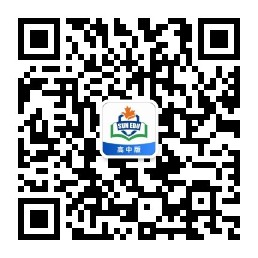 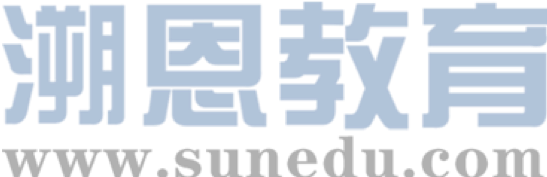 怎样使读后续写
语言丰富生动
Norman King
评分标准
一.评分原则
1.本题总分为25分，按5个档次给分。
2.评分时，先根据所续写短文的内容和语言初步确定其所属档次，然后以该档次的要求来衡量、确定或调整档次，最后给分。
3.词数少于130的，从总分中减去2分。
4.评分时，应主要从以下四个方面考虑：
（1）以所给短文及段落开头语的衔接程度；
（2）内容的丰富性和对所标出关键词语的应用情况；
（3）应用语法结构和词汇的丰富性和准确性；
（4）上下文的连贯性。
5.拼写与标点符号是语言准确性的一个重要方面，评分时，应视其对交际
的影响程度予以考虑。
6.如书写较差以致影响交际，可将分数降低一个档次。
01 导入
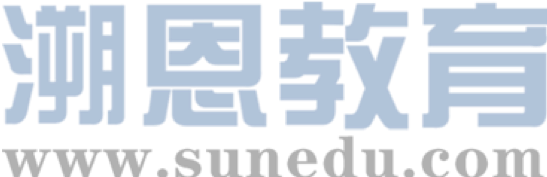 Saying Good-bye to Cambridge Again
1. What emotions does the poet express?
2. In what way  are you inspired by the poem?
take my leave quietly, sway leisurely, fully loaded, gently flick my sleeves, gently I flick my sleeves
用副词描述动作的方式：
the rosy clouds, the golden willows, the shimmering waves, gentle waves, verdant grass, the pool under the shade of elm trees, the green grass is more verdant,  （the splendor of starlight名词）
用形容词描述事物：
（1）The golden willows by the riverside are young brides in  
       the setting sun.（比喻）
(2) That pool under the shade...holds the rainbow from the sky.（拟人）
(3)...shattered to pieces among the duckweeds is the sediment 
    of a rainbow-like dream.(比喻)
(4)Even summer insects keep silence for me.  （拟人）
修辞：
02 高考真题
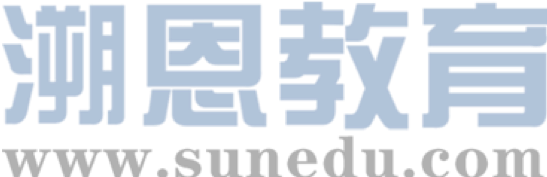 2016年9月浙江高考续写真题
1. 大量非谓语动词的使用使语言更加精炼和地道
（1）With no path to follow, Jane just walked on for quite a long time. 
 (2)After she had climbed to a high place, she turned around, hoping to 
     see the lake.
 (3)...she saw nothing but forest and far beyond, a snowcapped mountain top. 
 (4)Lying awake in the dark, Jane wanted very much to be with Tom and 
     her family. 
 (5)  Feeling stronger now, Jane began to walk along the stream and 
    hoped it would lead her to the lake.
(6)Unfortunately, the trees made it impossible for people to see her 
     from above. 
(7)Jane took off her yellow blouse, thinking that she should go to an 
    open area and flag them if they came back again.
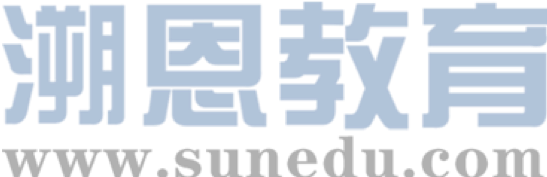 2016年9月浙江高考续写真题
2. 两个特殊句式（虚拟和倒装）的使用有奇效，生动表达了女主后悔心理和饥饿状态
（1）If only she had not left her mobile phone in that bag with Tom. 
  (2)  Never in her life had she tasted anything better.
3. 语言的生动性还体现在trickle和flag两个动词的使用上
（1）She could hear water trickling somewhere at a distance. 
  (2)  Jane took off her yellow blouse, thinking that she should go to 
   an open area and flag them if they came back again.
4. 大量的衔接词汇清楚表明事件的背景、冲突的起因、发展、高潮，也是本文的一大特点。
02 高考真题
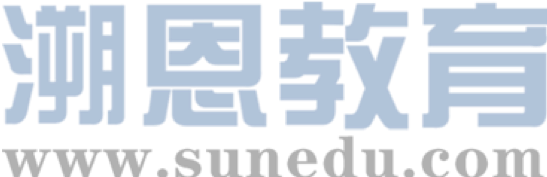 2016年9月浙江高考续写题高分作文
1. 非谓语动词的使用
（1）Looking through the thick darkness, she felt a strong sense of regret and despair surging through her body. 
（2）However, she didn’t lose heart, keeping shouting in her mind...
(3) Shortly after, she collapsed in fatigue and barely kept her eyes open, sweetly dreaming of seeing Tom.
(4) She ate some berries and then made her way along the stream, hoping to find a suitable place to guide the helicopter. 
(5)Exhausted but full of hope, all of a sudden, she spotted a huge flat rock. 
(6)Without hesitation, Jane jumped off the rock and rushed towards Tom like a flying arrow in floods of tears, hugging him tightly in his arms,
02 高考真题
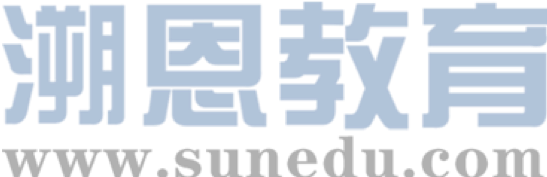 2016年9月浙江高考续写题高分作文
2. 动词的使用
A sense of regret and despair surged through her mind(surge: 涌，涌动；)； picked up her courage； collapsed in fatigue
3. 副词作方式状语
barely kept her eyes open, sweetly dreaming of seeing Tom,  waved the yellow blouse violently,
4. 介词短语作方式状语
yelled at the helicopter with full-strength, in floods of tears
5. 形容词的使用
bones-chilling night，exhausted but full of hope
6. 修辞：She rushed towards Tom like a flying arrow
02 高考真题
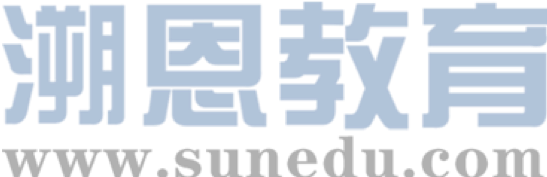 2017年6月浙江高考续写题
1. 用大量的动词、形容词和副词对男主Mac和狼甚至hair spay和陡坡进行了生动的描写和描绘等
quick and loud breathing, saw instantly, quickly catching,  Mac’s heart jumped, fired the spray, a bright red cloud, enveloped the animal, fell back, shake the head, attacked the back, tear open his bag, pedaling hard, waved and yelled, a steep uphill climb,
2. 平实的语言叙述故事
第一段用平but, and, as等实语言叙述故事的背景， 第二段的then，but开始了故事的起因和发展，三至五段的restarted the chase 和...the wolf was catching up fast, just a dozen yards away now把故事推向高潮；
02 高考真题
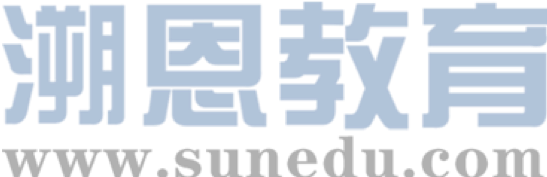 2017年6月浙江高考续写题高分作文
1. 动词的使用
dashed into the back seat,let out a scream of terror,  froze with terror,
2. 形容词的使用
the fierce wolf, at a fantastic speed, the violent collision, the breathless wolf, a tight hug, heart-felt thanks,
3. 副词的使用
swung his car immediately, headed straight towards the fierce wolf, sadly,  gradually, pleasantly
4. 介词的使用
without any hesitation，sighed in a shaky voice,  with eyes wide open, with fingers firmly crossed, in a pool of blood, in puzzlement
03 回归教材
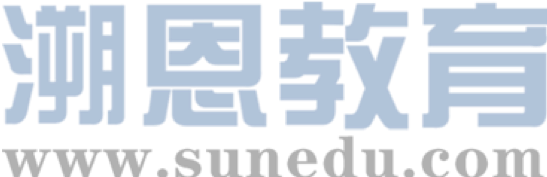 本部分所有句子均选自人教版教材下列课文：
B1U1  ANNE’S BEST FRIEND 
B1U3  A NIGHT IN THE MOUNTAINS 
B3U1 A SAD LOVE STORY
B3U2 COME AND EAT HERE (1) 
B5U2  SIGHTSEEING  IN  LONDON  
B6 U2  A FEW SIMPLE FORMS OF ENGLISH POEMS
B6 U5 AN EXCITING JOB
B7 U2 Robots - Reading　SATISFACTION GURANTEED
　　　A BIOGRAPHY OF ISAAC ASIMOV
B7 U3 A NEW DIMENSION OF LIFE
B８U３ ALEXANDER GRAHAM BELL
B8 U5 THE  FEAST: 18,000 BC
03 回归教材
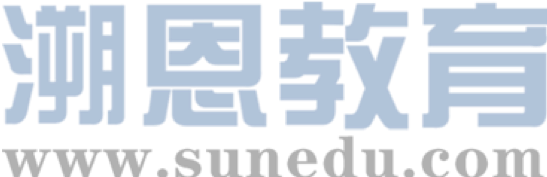 一、通过动词描述动作
1. drove   2.  settled down   3. to wander   4. erupts； crashed 5. made our way
6. to see an enormous animal opposite us throwing itself out of the water and then crashing down again
二、通过副词或者介词短语描述动作的方式
1. In relief  2.  calmly  3.  immediately; weightlessly  4. stiffly  
5. wihtout success  6. with great enjoyment  7. in anger
8. steadily   9. with caution
三、通过形容词描述人物的神态、心理、情绪等
1. his sunburnt face； his slim, strong body  2. worried about time available
3. was unsettled  4. Well-known for their expertise 5. was numb with shock
6. had a large, square face, with strongly pronounced eyebrows and cheekbones
03 回归教材
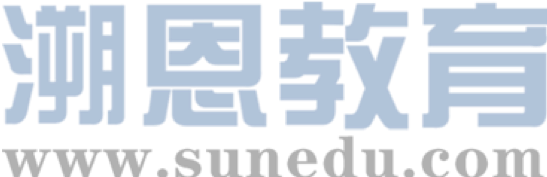 四、用形容词描写客观事物
1.  the misty cloud, splendid  2. an enormous round plate  3. red hot lava
4. an absolutely fantastic sight  5.  its unique plants and animals;  the spectacular waterfalls  6. the clear blue water;  deep and lasting  
7. fantastic; small, neat and elegant fish  8.  a wonderful, limitless world; what a tiny spot I was in this enormous world  9. a muddy track  
10.  fantastic views,a steep path  11.  his dynamic spirit
五、用修辞增强语言表达效果
1. Our legs were so heavy and cold that they felt like blocks of ice
 2. the lakes shone like glass in the setting sun
 3. Slowly,the city began to breathe again
 4.  He would drown his sadness in coffee
 5.  just like a pack of excited dogs
03 回归教材
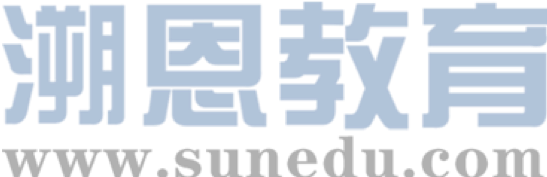 用非谓语动词使表达更加简练
1. without being followed
2. Finding that the weaving girl was heart-broken
3. came dashing through the door
4. Hit by a lack of fresh air
5. absorbed by its efficiency
6. Snow having melted
7. bending his face close to hers
8. used for catching fish; monitored carefully
9. pulsing through her veins;  to applaud his choice
10. Having heard wolves howling in the forest
11. fearing that there might be wild beasts lying in wait for her
读后续写中使语言丰富生动的特点
读后续写评分时，其中一个非常重要的要素是考察学生应用语法结构和词汇的丰富性和准确性。要做到语言丰富生动，在平时的学习中要有意识地培养语言综合运用的能力，具体体现在这几个方面：
1. 善于通过准确的动词描述人物的动作；
2. 善于通过副词或者介词短语描述动作的方式；
3. 善于通过形容词描述人物的神态、心理、情绪和描述客观事物；
4. 学会使用恰当修辞增强语言表达效果；
5. 熟练掌握非谓语动词以便语言表达更加精炼和地道。
平时学习时既要关注教材文本中的经典词句，也要善于在试题和课外学习材料
中研究、积累有助于提高自己语言能力的表达。
adj. brutal修饰tornado
04 模拟试题
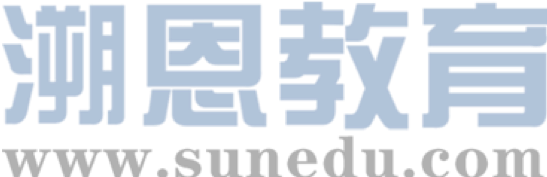 一、2019年九月浙江七彩阳光联盟完形填空
Peggy Lewis lost her house in a brutal tornado, but the tornado couldn't take the one thing that meant the most. 
      One minute, Peggy Lewis and her husband, Harris Lee, were watching the trees blow in the wind outside their home in Eureka, Kansas. The next, they were surrounded by glass from the house’s broken windows. The roof tore off. The walls caved in. After the tornado had passed, it took a team of neighbors to take them to the hospital. “I thought we were going to die,” says Lewis. 
    When the pair returned to their property three days after that awful night last June, it was clear that what remained of the house would need to be torn down. But before Lewis would let that happen, she wanted one thing—her family Bible. 
   Lewis had bought the Bible 35 years earlier, at the start of her marriage. Like many folks, she’d used it to hold and preserve her family’s history: decades-old photos, a lock of her daughter’s hair, even a piece of a scarf her uncle had brought back from the Korean War.
v. tear off, cave in 
描述动作
photos, a lock of hair, a piece of scarf三个名词排比
04 模拟试题
一、2019年9月浙江七彩阳光联盟完形填空
The Bible was the first thing Lewis looked for when she returned to the house. It wasn’t where she’d last seen it, on top of a dresser in her bedroom. In fact, the dresser wasn’t there at all. 
   When two volunteers showed up to help the couple dig out, Lewis had one mission for them: “If you can find anything,” she said, “please find my Bible.” 
After an hour of searching, one of the volunteers ran up to her. Lewis had tears streaming down her cheeks and a book in her hands. Stunningly, while many books inside the home had been destroyed beyond recognition, the Bible was still intact（完好无损）, even though it had sat in the rain for days. “I completely broke down,” says Lewis. 
“I thought it was gone forever. It was a(an) miracle .” 
She knows that while every good book tells stories of catastrophic weather and unlikely survival, this one actually lived it.
非谓语动词streaming down描述流泪
副词stunningly
表示惊讶
副词completely
表示程度
形容词catastrophic
修饰weather
04 模拟试题
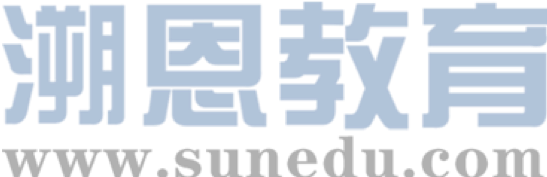 介词短语with the intention of 作状语
二、2019年9月杭二中阅读理解A篇
比喻修辞手法
“The 13th of June, 1325, I left Tangier, my birthplace, with the intention of making the pilgrimage to Mecca (去麦加朝圣) ... to leave all my friends, to abandon my home as birds abandon their nests.” So begins an old manuscript in a library in Paris — the travel diary of Ibn Battuta. 
   Almost two centuries before Columbus, this young Moroccan set off for Mecca, returning home three decades later as one of history’s great travelers. Driven by curiosity, he journeyed to remote corners of the Islamic world, traveling through 44 modern countries, three times as far as Marco Polo. Little celebrated in the West, his name is well known among Arabs. In his hometown of Tangier, a square, a hotel, a cafe, a ferry boat, and even a hamburger are named after him.
现在分词作结果状语
过去分词作原因状语
排比句列举家乡人对Ibn的崇敬之情
04 模拟试题
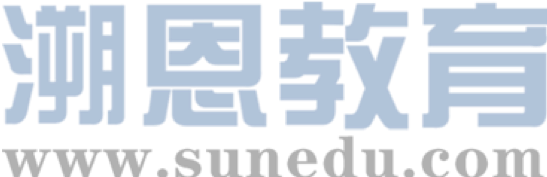 介词短语with the intention of 作状语
二、2019年9月杭二中阅读理解A篇
比喻修辞手法
“The 13th of June, 1325, I left Tangier, my birthplace, with the intention of making the pilgrimage to Mecca (去麦加朝圣) ... to leave all my friends, to abandon my home as birds abandon their nests.” So begins an old manuscript in a library in Paris — the travel diary of Ibn Battuta. 
   Almost two centuries before Columbus, this young Moroccan set off for Mecca, returning home three decades later as one of history’s great travelers. Driven by curiosity, he journeyed to remote corners of the Islamic world, traveling through 44 modern countries, three times as far as Marco Polo. Little celebrated in the West, his name is well known among Arabs. In his hometown of Tangier, a square, a hotel, a cafe, a ferry boat, and even a hamburger are named after him.
现在分词作结果状语
过去分词作原因状语
排比句列举家乡人对Ibn的崇敬之情
04 模拟试题
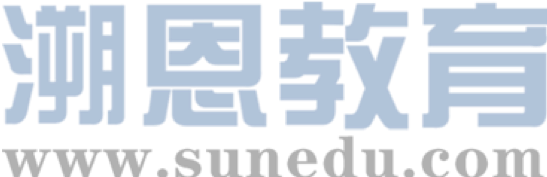 介词短语with the intention of 作状语
二、2019年9月杭二中阅读理解A篇
比喻修辞手法
“The 13th of June, 1325, I left Tangier, my birthplace, with the intention of making the pilgrimage to Mecca (去麦加朝圣) ... to leave all my friends, to abandon my home as birds abandon their nests.” So begins an old manuscript in a library in Paris — the travel diary of Ibn Battuta. 
   Almost two centuries before Columbus, this young Moroccan set off for Mecca, returning home three decades later as one of history’s great travelers. Driven by curiosity, he journeyed to remote corners of the Islamic world, traveling through 44 modern countries, three times as far as Marco Polo. Little celebrated in the West, his name is well known among Arabs. In his hometown of Tangier, a square, a hotel, a cafe, a ferry boat, and even a hamburger are named after him.
现在分词作结果状语
过去分词作原因状语
排比句列举家乡人对Ibn的崇敬之情
04 模拟试题
现在分词作状语
take over描述男主的打算
二、2019年9月杭二中阅读理解A篇
现在分词被动式作定语
Ibn Battuta stayed in Mecca as a student for several years, but the urge to travel soon took over. In one adventure, he traveled to India seeking profitable employment with the sultan — the Muslim ruler of Delhi. On the way, he described his group being attacked in the open country by 80 men on foot, and two horsemen: “… I was hit by an arrow and my horse by another, but God in his grace preserved me ...” In Delhi, the sultan gave him the position of judge, based on his previous study at Mecca. But the sultan had an unpredictable character, and Ibn Battuta looked for an opportunity to leave. When the sultan offered to finance a trip to China, he agreed. Ibn Battuta set off in three ships, but misfortune struck while he was still on the shore. A sudden storm grounded and broke up two ships, scattering (散播) treasure and drowning many people and horses. As he watched, the third ship, with all his belongings and slaves — one carrying his child — was carried out to sea and never heard from again.
过去分词作状语
finance作动词，意为“资助”
strike意为“厄运发生”
ground作动词，意为“使船只搁浅”
两个现在分词短语作结果状语
介词短语作插入语
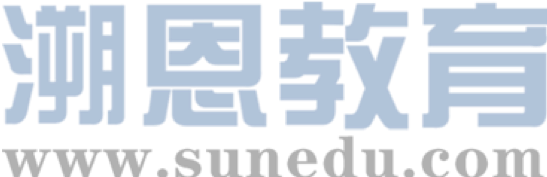 04 模拟试题
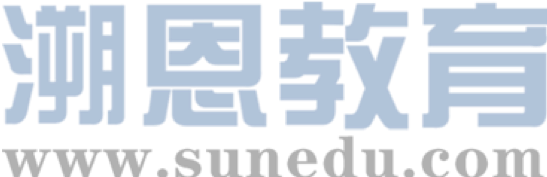 形容词amazing作定语
二、2019年9月杭二中阅读理解A篇
副词作状语
After a lifetime of amazing adventures, Ibn Battuta was finally ordered by the Sultan of Morocco to return home to share his wisdom with the world. Fortunately, he agreed and wrote a book that has been translated into numerous languages, allowing people everywhere to read about his unparalleled journeys.
现在分词短语
作结果状语
0５练习部分
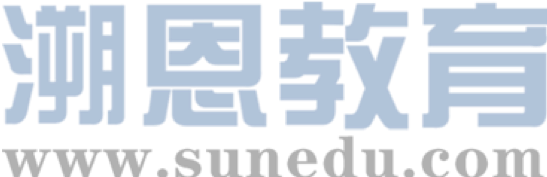 一１、B7U3 A NEW DIMENSION OF LIFE
这个片段里面语言的丰富生动性体现在以下几个方面:
（1）形容词的使用：pure magic, fantastic thing, extraordinary 
　　　beauty
（2）修辞：I think every cell in my body woke up.(拟人)
          It was like discovering a whole new dimension of life.（比喻）
（3）非谓语动词：seeing such extraordinary beauty，discovering a whole new dimension of life
0５练习部分
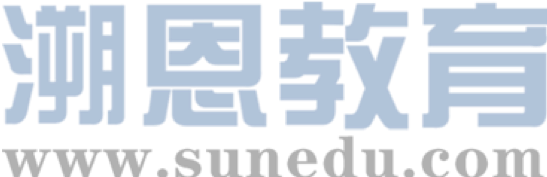 一２、B8U5 THE FEAST: 18,000 BC
这个片段里面语言的丰富生动性体现在以下几个方面:
 (1) 动词的使用：accelerated her walk, arrested her progress，
　　filled the air，
 (2) 形容词的使用： became dizzy，
（3）介词短语的使用：with his spear to protect her， became dizzy 
　　with hunger, smiled with relief
（4）副词的使用：abruptly
（5）非谓语动词：having heard wolves howling in the forest, fearing that, lying in wait, only to be scooped up, it was good to have her family around her.
0５练习部分
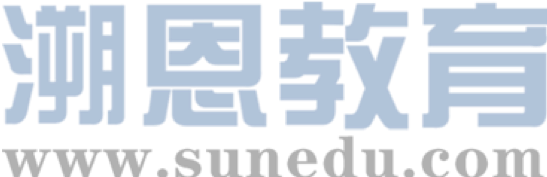 二１、Jack London 的短篇小说To Build a Fire
The man walked down the trail on a cold, gray winter morning, when pure white snow and ice covered the Earth for as far as he could see. This being his first winter in Alaska, the tremendous cold made him uncomfortable despite the fact that he was wearing heavy clothes and fur boots－the strings on his boots were as hard as steel. The man was on his way to a camp near Henderson Creek to meet his friends already awaiting him there.
改写后的小片段综合运用了状语从句，非谓语动词，介词短语和比喻修辞等各种句式和语法结构，使得语言更加丰富生动，是学生平时写作时的努力方向。
0５练习部分
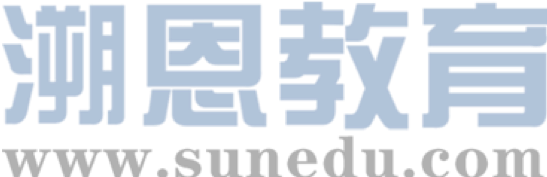 二２、Jack London 的短篇小说To Build a Fire
1. He would have to build a fire now to dry his clothes and boots. He walked over to some small trees. They were covered with snow.
原句he和they有重复，而且三个简单句显得比较松散，可以改版升级为：
In an effort to build a fire now to dry his clothes and boots, he walked over to some small trees (which were) covered with snow. 
2. He put several large pieces of wood on the snow, under one of the trees. On top of the wood, he put some grass and dry branches.
原句wood有重复，而且是两个简单句，可以改版升级为：
He put several large pieces of wood on the snow－under one of the trees－on top of which he put some grass and dry branches.
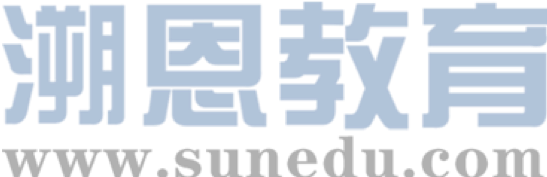 学习建议
高考的读后续写会综合考察评估学生的语言水平，动词、非谓语动词、介词短语、副词、形容词、修辞以及其他词汇和语法结构的熟练恰当运用都能够使记叙文的语言更加丰富生动，学生要掌握这个方向，在平时的学习中只要能不断观察、不断积累、不断动手练习，语言水平就必然会不断提升。
0５练习部分
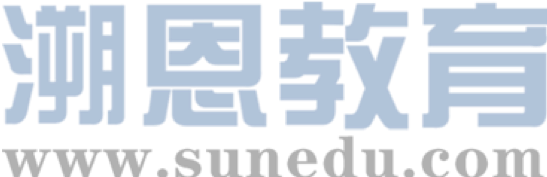 三、2017-11浙江高考读后续写高分作文
Paragraph1: The next day we remembered the brand-new tent we had brought with us. Mom insisted that we must make full use of it since we had brought it. David and I looked at Dad, hoping he could stop her crazy idea. To our great disappointment, he agreed. We spent a whole afternoon seeking a nice camping place and set up our tent before the night fell. It was the first time that I had thought mom could be wise as I admiring our stunning tent. “Oh, I forgot the pillows!” what a misconception. Despite the ache of my neck, we had some great nights.
0５练习部分
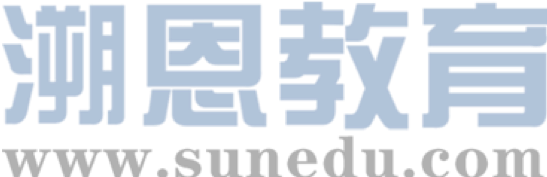 三、2017-11浙江高考读后续写高分作文
Paragraph2： We drove through several states and saw lots of great sights along the way. The bright blue sky, the limitless green grass, the group of sheep, the setting sun and the countless stars in the curtain of nights kept me spellbound. Not only did we see the picturesque scenery, we also managed to consider mom’s scandals as a kind of fun.I reaaly love my Mum. To our relief, we arrived at grandparents’ place and went back to our home with all of four people. It was so fortunate to see my friends again.